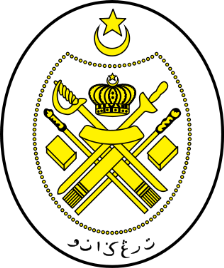 Jabatan Hal Ehwal Agama Terengganu
KHUTBAH MULTIMEDIA
Siri: 15 / 2023
23 Ramadan 1444H  /  14 April 2023M
MENGGAPAI LAILATUL QADAR
http://e-khutbah.terengganu.gov.my
Pujian Kepada Allah SWT
الْحَمْدُ لِلَّهِ
Segala puji-pujian hanya bagi Allah SWT
Syahadah
أَشْهَدُ أَنْ لَا إِلٰهَ إِلَّا اللهُ وَحْدَهُ لَا شَرِيْكَ لَهُ، 
وَأَشْهَدُ أَنَّ سَيِّدَنَا مُحَمَّدًا عَبْدُهُ وَرَسُولُه،
Dan aku bersaksi  bahawa sesungguhnya tiada tuhan melainkan Allah, Yang Maha Esa, Yang Tiada Sekutu Bagi-Nya, dan juga aku bersaksi bahawa Penghulu kami, Nabi Muhammad (S.A.W) 
Hamba-Nya dan Rasul-Nya.
Selawat Ke Atas Nabi Muhammad SAW
اللَّهُمَّ صَلِّ عَلَى سَيِّدِنَا مُحَمَّدٍ،
 عَبْدِكَ وَرَسُولِكَ النَّبِيِّ الكَرِيمِ،
وَعَلَى آلِهِ وَصَحْبِهِ وَسَلِّمْ تَسْلِيمًا كَثِيرًا.
Ya Allah, cucurilah rahmat ke atas junjungan kami, Nabi Muhammad SAW, Hamba-Mu dan Rasul-Mu Nabi yang Mulia, dan ke atas Keluarganya, para Sahabatnya dan limpahkanlah kesejahteraan kepada mereka dengan sebanyak-banyaknya
Pesanan Takwa
اِتَّقُوا اللَّهَ حَقَّ تُقَاتِهِ
“Bertaqwalah kepada Allah Dengan Sebenar-Benar Taqwa ”
Tajuk Khutbah Hari Ini :
MENGGAPAI LAILATUL QADAR
23 Ramadan 1444H / 14 April 2023M
RAMADAN
Merupakan bulan yang paling istimewa berbanding bulan-bulan yang lain
Antara keistemewaan bulan Ramadan ialah terdapat satu malam yang dikenali sebagai Lailatul Qadar
JUMHUR ULAMA’
Malam Lailatul Qadar berada pada 10 malam terakhir bulan Ramadan
Rasulullah SAW memperbanyakkan amal ibadat pada 10 malam terakhir bulan Ramadan
Sabda Rasulullah SAW :
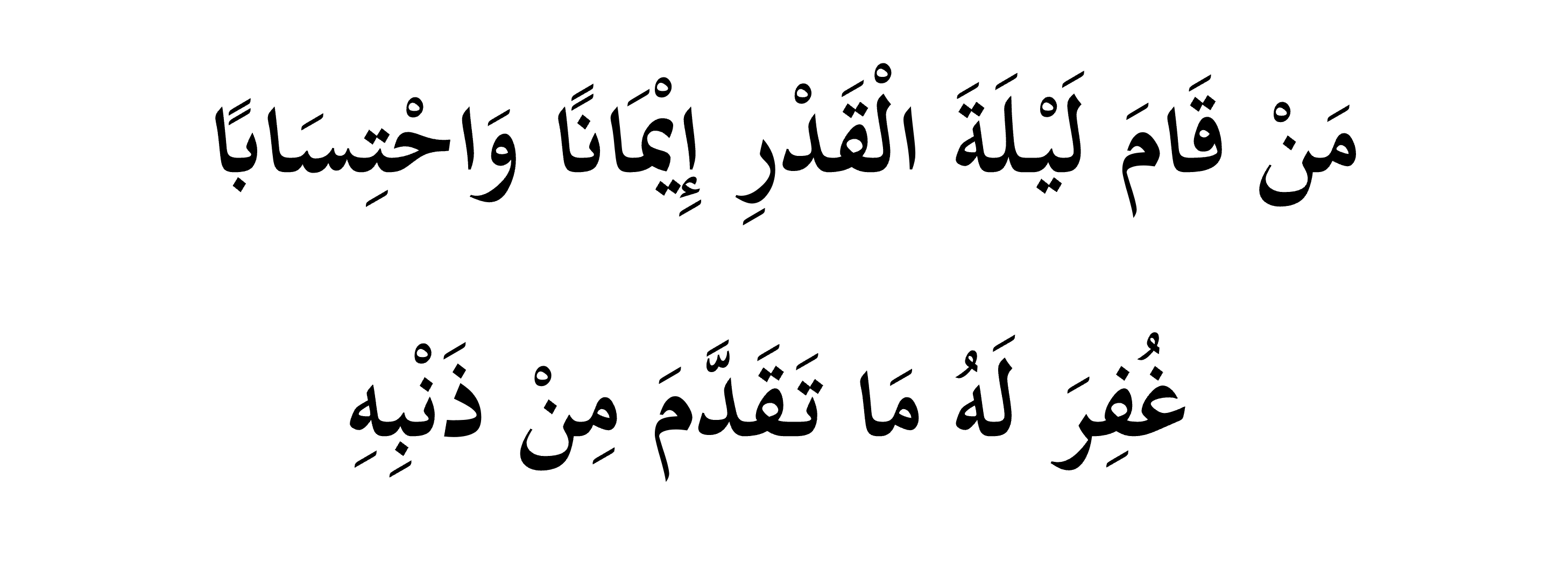 Maksudnya : Sesiapa yang bangun untuk mengerjakan ibadat pada Lailatul Qadr dengan penuh keimanan dan mengharapkan ganjaran, akan diampunkan dosanya yang terdahulu.
                                             (Hadis riwayat Al-Bukhari)
Cara Menghidupkan 10 Malam Terakhir Bulan Ramadan
1
Memperbanyakkan Membaca Al-Quran
Firman Allah SWT dalam 
Surah Al-Baqarah ayat 185:
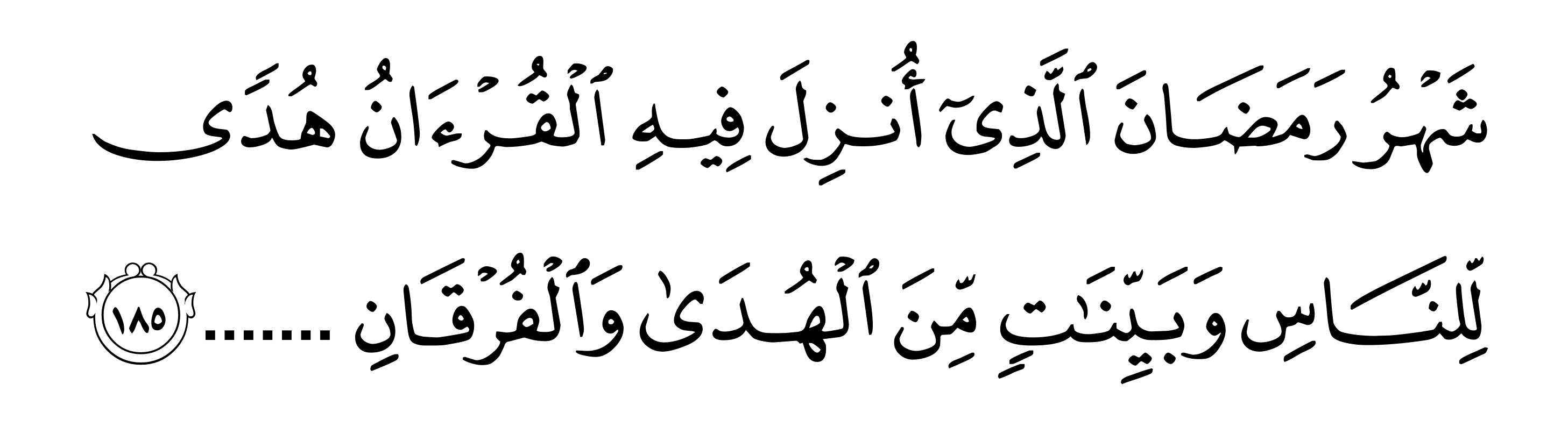 Maksudnya : Bulan Ramadan yang padanya diturunkan Al-Qur'an, menjadi petunjuk bagi sekalian manusia, dan menjadi keterangan-keterangan yang menjelaskan petunjuk, dan perbezaan (antara yang benar dan yang salah).
Cara Menghidupkan 10 Malam Terakhir Bulan Ramadan
2
Melazimi Zikrullah
Cara Menghidupkan 10 Malam Terakhir Bulan Ramadan
3
Memperbanyakkan Berdoa
Firman Allah SWT dalam 
Surah Ghafir ayat 60:
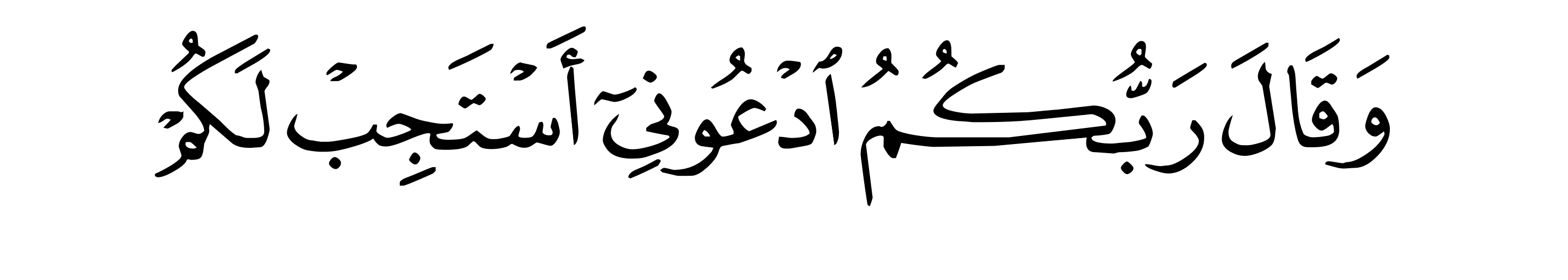 Maksudnya : Dan Tuhanmu berfirman: Berdoalah kamu kepada-Ku nescaya Aku akan perkenankan doa permohonan kamu.
Doa yang diajar Rasulullah SAW kepada Saidatini Aisyah RA :
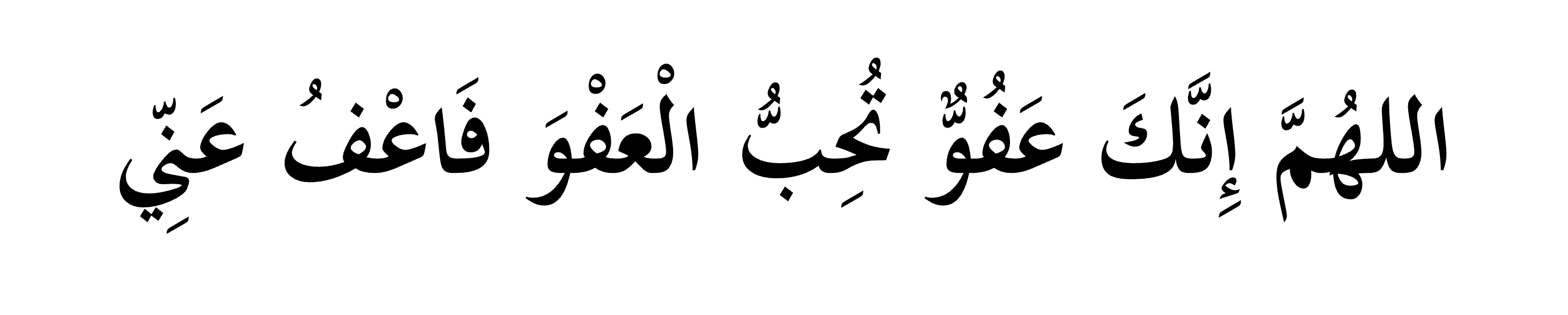 Maksudnya : Ya Allah Ya Tuhan Kami, sesungguhnya Engkau Maha Pengampun dan amat suka akan keampunan, maka berikanlah keampunan kepadaku.
                   (Hadis riwayat Al-Tirmizi dan Al-Nasa’i)
Cara Menghidupkan 10 Malam Terakhir Bulan Ramadan
4
Melazimi Solat-Solat Sunat
Cara Menghidupkan 10 Malam Terakhir Bulan Ramadan
5
Solat Tarawih Bersama Imam Sehingga Selesai
Sabda Rasulullah SAW bermaksud :
Sesiapa yang bersolat bersama imam sehingga imam selesai, ditulis baginya berqiamullail sepanjang malam.
(Hadis riwayat  Abu Dawud dan At-Tarmizi)
KESIMPULAN
Hidupkan 10 malam terakhir bulan Ramadan dengan meningkatkan amal ibadat kepada Allah SWT.

Semoga dengan kesungguhan kita mengerjakan amal ibadat, kita berjaya menggapai malam Lailatul Qadar.
أَعُوذُ بِاللهِ مِنَ الشَّيْطَانِ الرَّجِيمِ
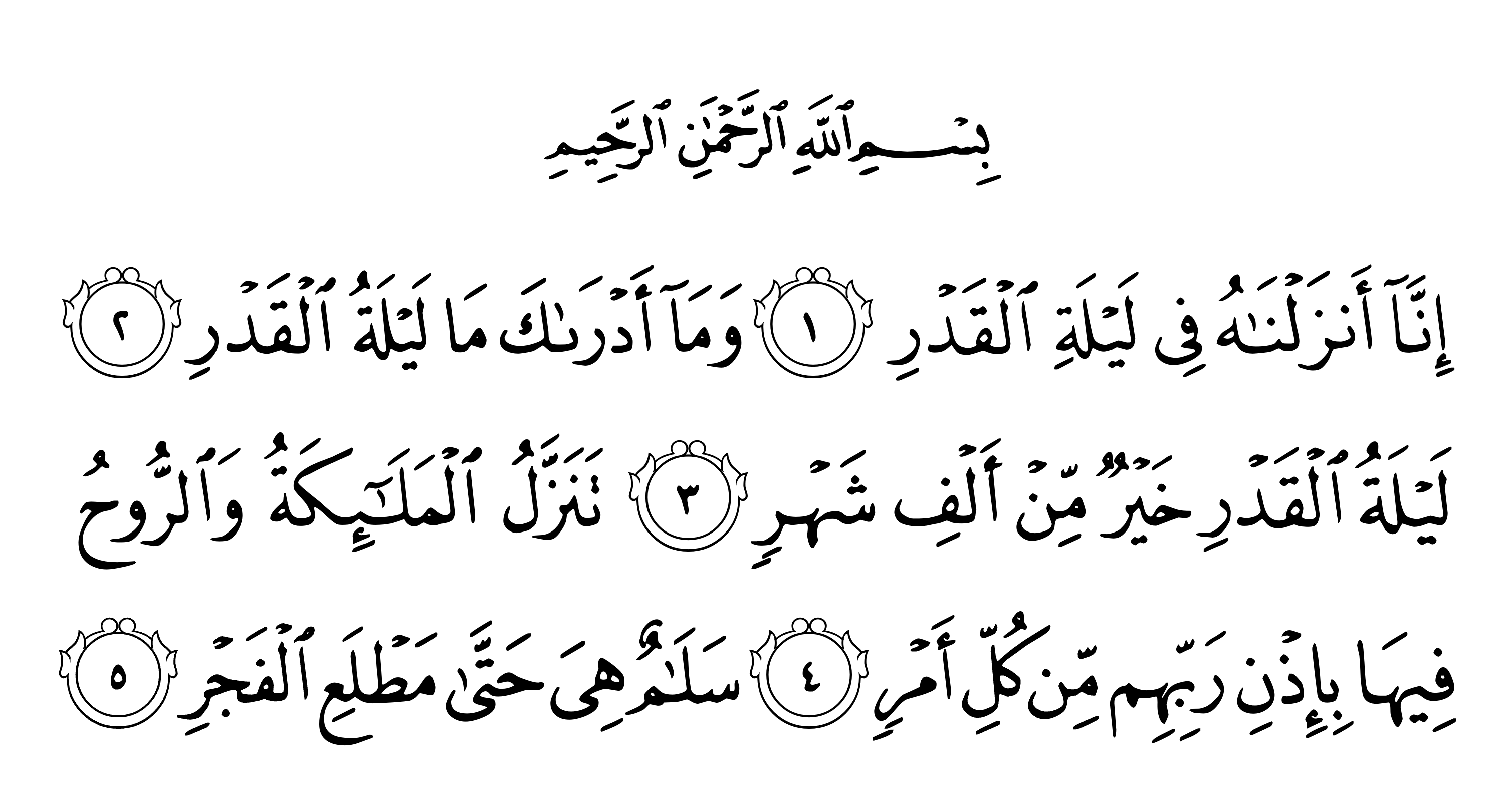 Maksudnya : Sesungguhnya Kami telah menurunkan (Al-Qur'an) ini pada Malam Laitatul-Qadar. Dan apa jalannya engkau dapat mengetahui apa dia kebesaran Malam Lailatul-Qadar itu? Malam Lailatul-Qadar lebih baik daripada seribu bulan. Pada Malam itu, turun malaikat dan Jibril dengan izin Tuhan mereka, kerana membawa segala perkara. Sejahteralah Malam (yang berkat) itu hingga terbit fajar.
                                          (Surah Al-Qodar: 1-5)
بَارَكَ اللهُ لِي وَلَكُمْ فِي الْقُرْآنِ الْعَظِيْمِ.
 وَنَفَعَنِي وَاِيِّاكُمْ بِمَا فِيْهِ مِنَ الآيَاتِ وَالذِّكْرِ الْحَكِيْمِ.
وَتَقَبَّلَ الله مِنِّي وَمِنْكُمْ تِلاوَتَهُ اِنَّهُ هُوَ السَّمِيْعُ الْعَلِيْمُ.
أقُوْلُ قَوْلِي هَذا وَأَسْتَغْفِرُ اللهَ الْعَظِيْمَ لِيْ وَلَكُمْ
 وَلِسَائِرِ الْمُسْلِمِيْنَ وَالْمُسْلِمَاتِ وَالْمُؤْمِنِيْنَ وَالْمُؤْمِنَاتِ
 فَاسْتَغْفِرُوْهُ إنَّهُ هُوَ الْغَفُوْرُ الرَّحِيْمُ.
Doa Antara Dua Khutbah
آمِينَ ، يَا مُوَفِّقَ الطَّائِعِينَ
وَفِّقنَا لِطَاعَتِكَ أَجمَعِينَ
وَتُب عَلَينَا وَعَلَى المُسلِمِينَ
وَاغفِر ذَنبَ مَن يَقُولُ: «أَستَغفِرُ اللهَ» العَظِيمَ
وَنَستَغفِرُ اللهَ
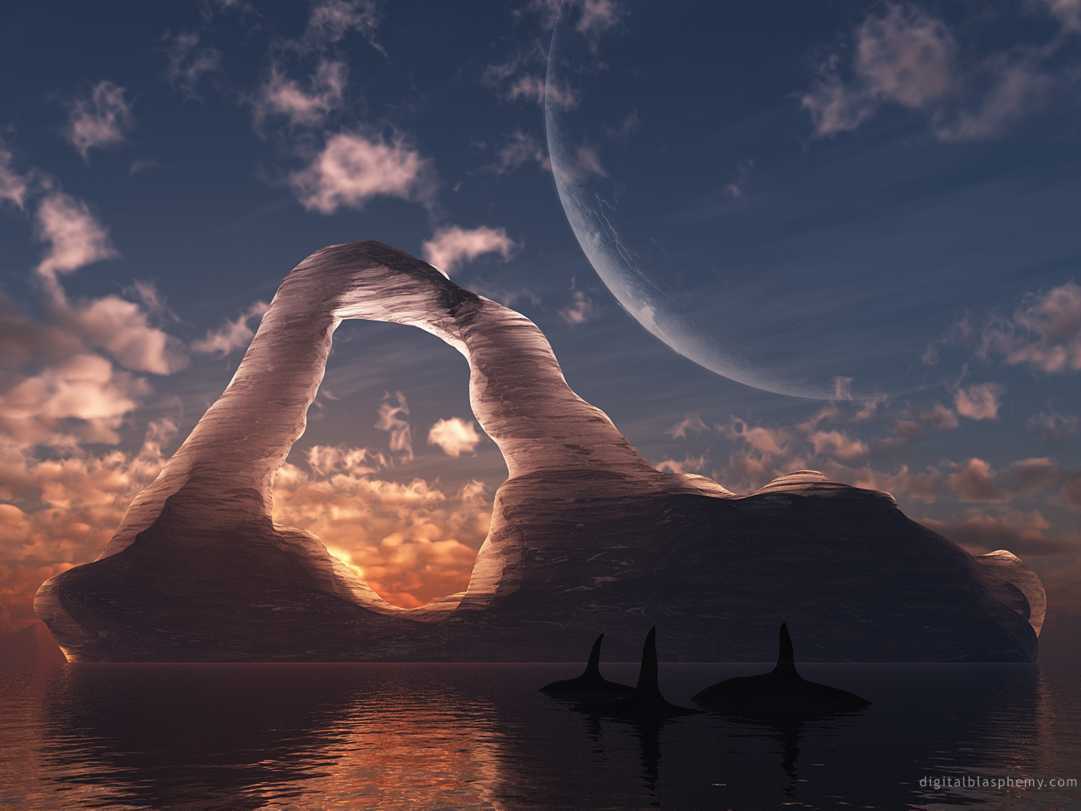 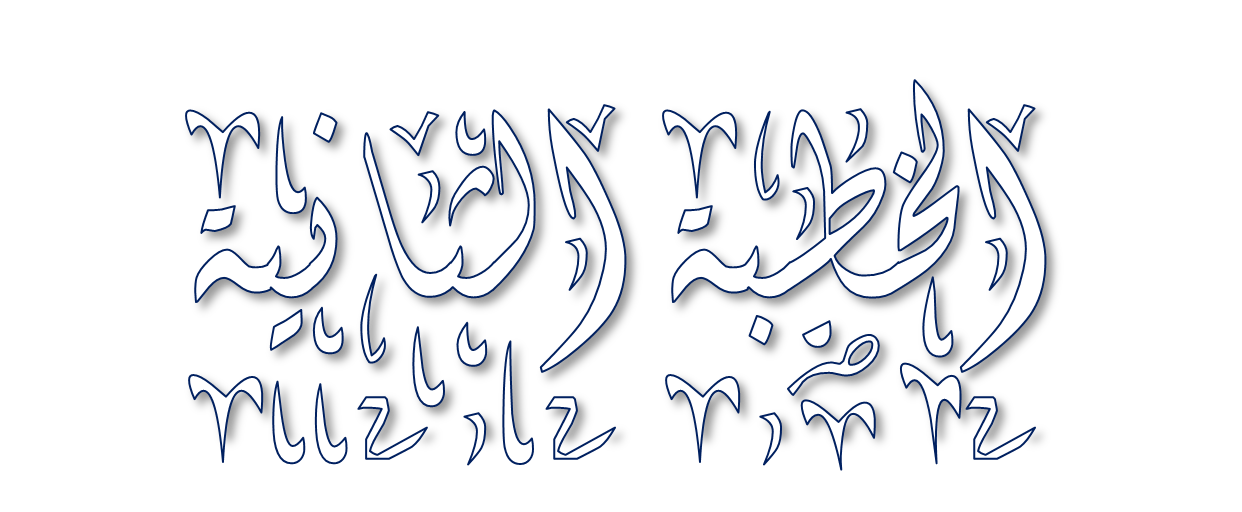 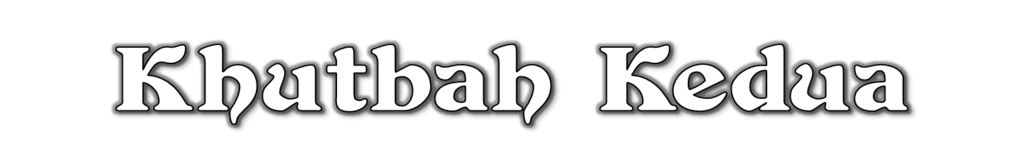 Pujian Kepada Allah S.W.T.
الْحَمْدُ لِلَّهِ
Segala puji-pujian hanya 
bagi Allah S.W.T.
Syahadah
وَأَشْهَدُ أَن لآ إِلَهَ إِلاَّ اللهُ وَحْدَهُ لاَ شَرِيْكَ لَهُ، وَأَشْهَدُ أَنَّ سَيِّدَنَا مُحَمَّدًا عَبْدُهُ وَرَسُوْلُهُ.
Dan aku bersaksi  bahawa sesungguhnya tiada tuhan melainkan Allah, Yang Maha Esa, tiada sekutu bagi-Nya, dan juga aku bersaksi bahawa junjungan kami (Nabi) Muhammad (S.A.W) hamba-Nya dan rasul-Nya.
Selawat Ke Atas 
Nabi Muhammad S.A.W
اللَّهُمَّ صَلِّ وَسَلِّمْ وَبَارِكْ عَلَى سَيِّدِنَا مُحَمَّدٍ، وَعَلَى آلِهِ وَأَصْحَابِهِ أَجْمَعِيْنَ
Ya Allah, cucurilah rahmat, kesejahteraan dan keberkatan ke atas junjungan kami (Nabi) Muhammad (S.A.W) dan ke atas keluarganya dan sekalian para Sahabatnya.
Seruan Takwa
اتَّقُوا اللَّهَ فَقَدْ فَازَ الْمُتَّقُوْنَ
Bertakwalah kepada Allah dengan sebenar-benarnya, sesungguhnya berjayalah orang-orang yang bertaqwa.
Seruan
Memperbanyakkan ucapan selawat dan salam kepada Rasulullah SAW
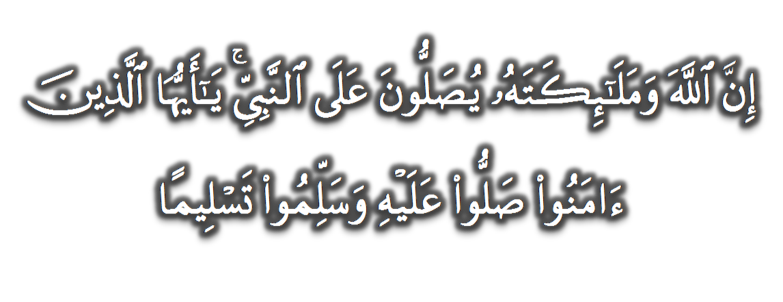 (Surah Al-Ahzab : Ayat 56)
“Sesungguhnya Allah Taala Dan Para MalaikatNya Sentiasa Berselawat Ke Atas Nabi (Muhammad).
Wahai Orang-orang Beriman! Berselawatlah Kamu 
Ke Atasnya Serta Ucapkanlah Salam Sejahtera Dengan Penghormatan Ke Atasnya Dengan Sepenuhnya”.
Selawat
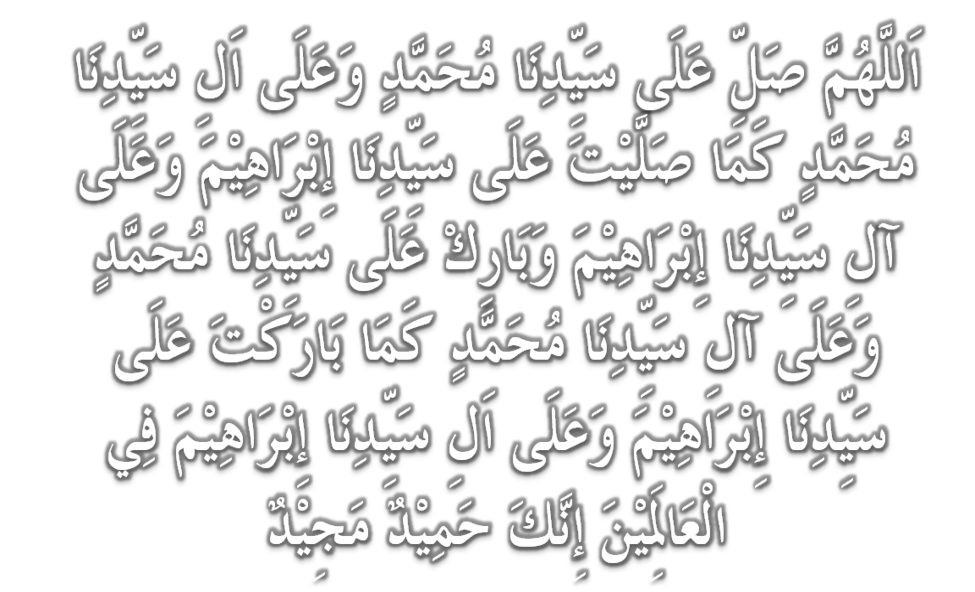 DOA
اللَّهُمَّ اغْفِرْ لِلْمُؤْمِنِيْنَ وَالْمُؤْمِنَاتِ، وَالمُسْلِمِيْنَ وَالْمُسْلِمَاتِ الأَحْيَاءِ مِنْهُمْ وَالأَمْوَات، 
إِنَّكَ سَمِيْعٌ قَرِيْبٌ مُجِيْبُ الدَّعَوَات.
اللَّهُمَّ ادْفَعْ عَنَّا الْبَلاءَ وَالْوَبَاءَ وَالْفَحْشَاءَ
 مَا لا يَصْرِفُهُ غَيْرُكَ
DOA
اللَّهُمَّ إِنَّا نَعُوذُ بِكَ مِنَ البَرَصِ وَالْجُنُونِ وَالْجُذَامِ وَمِن سَيِّئِ الأَسْقَامِ. 

اللَّهُمَّ اشْفِ مَرْضَانَا وَارْحَمْ مَّوْتَانَا، وَالْطُفْ بِنَا فِيمَا نَزَلَ بِنَا
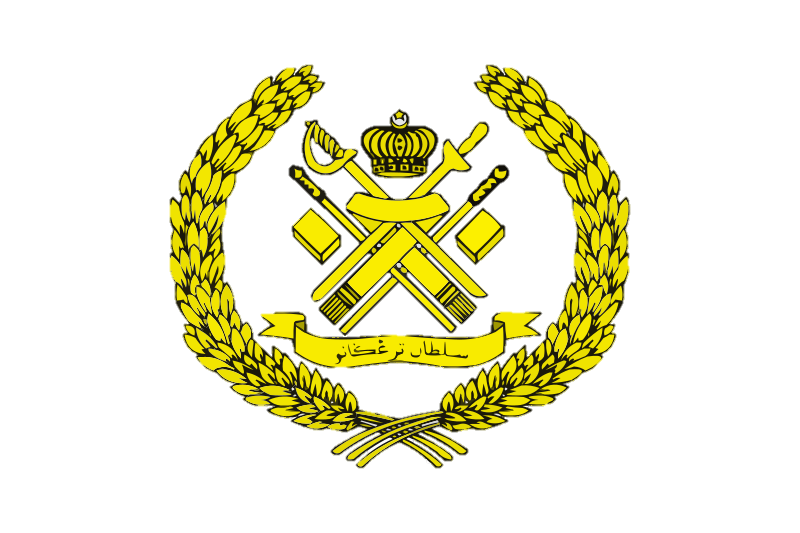 Ya Allah…

Peliharakanlah
Kebawah Duli Yang Maha Mulia Raja Kami
Al-Wathiqu Billah Sultan Mizan Zainal Abidin Ibni Al-Marhum Sultan Mahmud 
Al-Muktafi Billah Shah,

Limpahkanlah RahmatMu Untuk Baginda, 
Juga Untuk Sultanah Nur Zahirah 
Sultanah Terengganu 

Dan Peliharakanlah Putera Puteri, 
Ahli Keluarga, Keturunan dan Kerabat Baginda
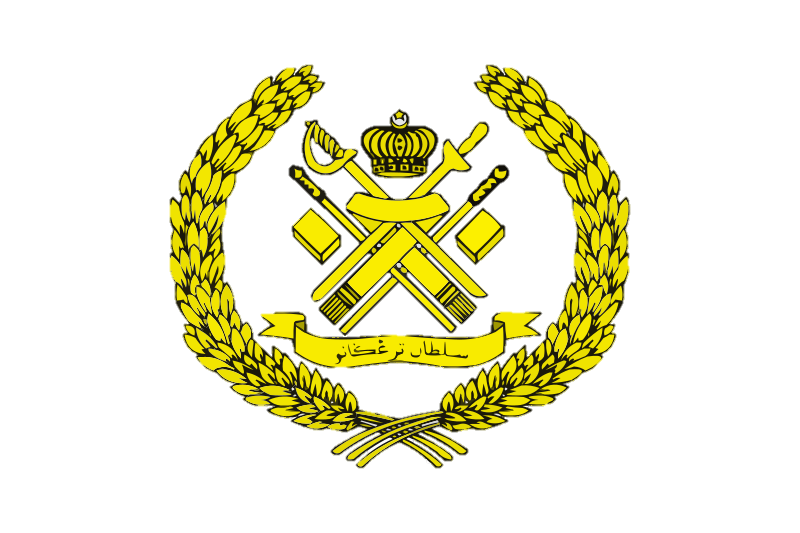 Ya Allah…

Peliharakanlah Para Ulama’,
Semua Pembesar, Hakim-Hakim,
Pegawai Kerajaan dan Rakyat Jelata Baginda
Dari Kalangan Orang Islam dan 
Mereka Yang Beriman Lelaki dan Perempuan
Di Dunia dan Akhirat Dengan Segala RahmatMu,
Wahai Allah Yang Maha Penyayang.

Ya Allah…

Peliharakanlah Juga Raja Muda Kami
Tengku Muhammad Ismail Ibni 
Al-Wathiqu Billah Sultan Mizan Zainal Abidin
DOA …
Ya Allah, Ya Rahman, Ya Rahim

Perbaikilah hubungan antara kami, pertautkanlah hati-hati kami dengan penuh kasih sayang, limpahkanlah dalam kehidupan keluarga kami sakinah, mawaddah dan rahmah. Hidupkanlah semangat bekerjasama dan bersatu padu dalam kejiranan dan qaryah kami.
DOA …
Kurniakanlah kepada para belia dan remaja kami jiwa yang mantap, iman yang teguh, ilmu yang bermanfaat agar mereka menjadi generasi al-Qowiyyul al-Amin, generasi yang hebat lagi amanah. Jauhkanlah mereka daripada perkara-perkara yang boleh menjatuhkan maruah diri, keluarga, masyarakat dan negara.
DOA …
Ya Allah, 

Tunjukkanlah kami jalan-jalan kebaikan dan kesejahteraan, selamatkan kami daripada kegelapan kufur menuju kepada sinar iman, peliharalah akidah kami berpandukan akidah ahli sunnah wal jamaah. Janganlah Engkau pesongkan hati kami daripada kebenaran. Akhiri hayat kami dalam keadaan Islam dan Iman.
DOA …
Ya Allah, 

Jadikanlah negeri Terengganu, negeri yang aman dan damai. Bukakanlah pintu-pintu rezeki dari segala penjuru. Jaukanlah negeri kami ini dan negara umat Islam seluruhnya daripada segala malapetaka, musibah dan apa jua kemurkaanMu. 

Amin Ya Rabbal alamin.
DOA PENUTUP…
رَبَّنَا آتِنَا فِي الدُّنْيَا حَسَنَةً وَفِي الآخِرَةِ حَسَنَةً 
 وَقِنَا عَذَابَ النَّارِ
Kurniakanlah Kepada Kami Kebaikan Di Dunia Dan Kebaikan Di Akhirat Serta Hindarilah Kami Dari Seksaan Neraka

 وَصَلَّى اللهُ عَلىَ سَيِّدِنَا مُحَمَّدٍ وَعَلىَ آلِهِ وَصَحْبِهِ وَسَلَّمْ.

 وَالْحَمْدُ للهِ رَبِّ الْعَالَمِيْنَ
عِبَادَ اللهِ!

اُذْكُرُوْا اللهَ الْعَظِيْمَ يَذْكُرْكُمْ، 

وَاشْكُرُوْهُ عَلَى نِعَمِهِ يَزِدْكُمْ،


وَلَذِكْرُ اللهِ أَكْبَرُ، وَاللهُ يَعْلَمُ مَا تَصْنَعُوْنَ
قُوْمُوْا إِلَى صَلاتِكُمْ،

 يَرْحَمْكُمُ الله